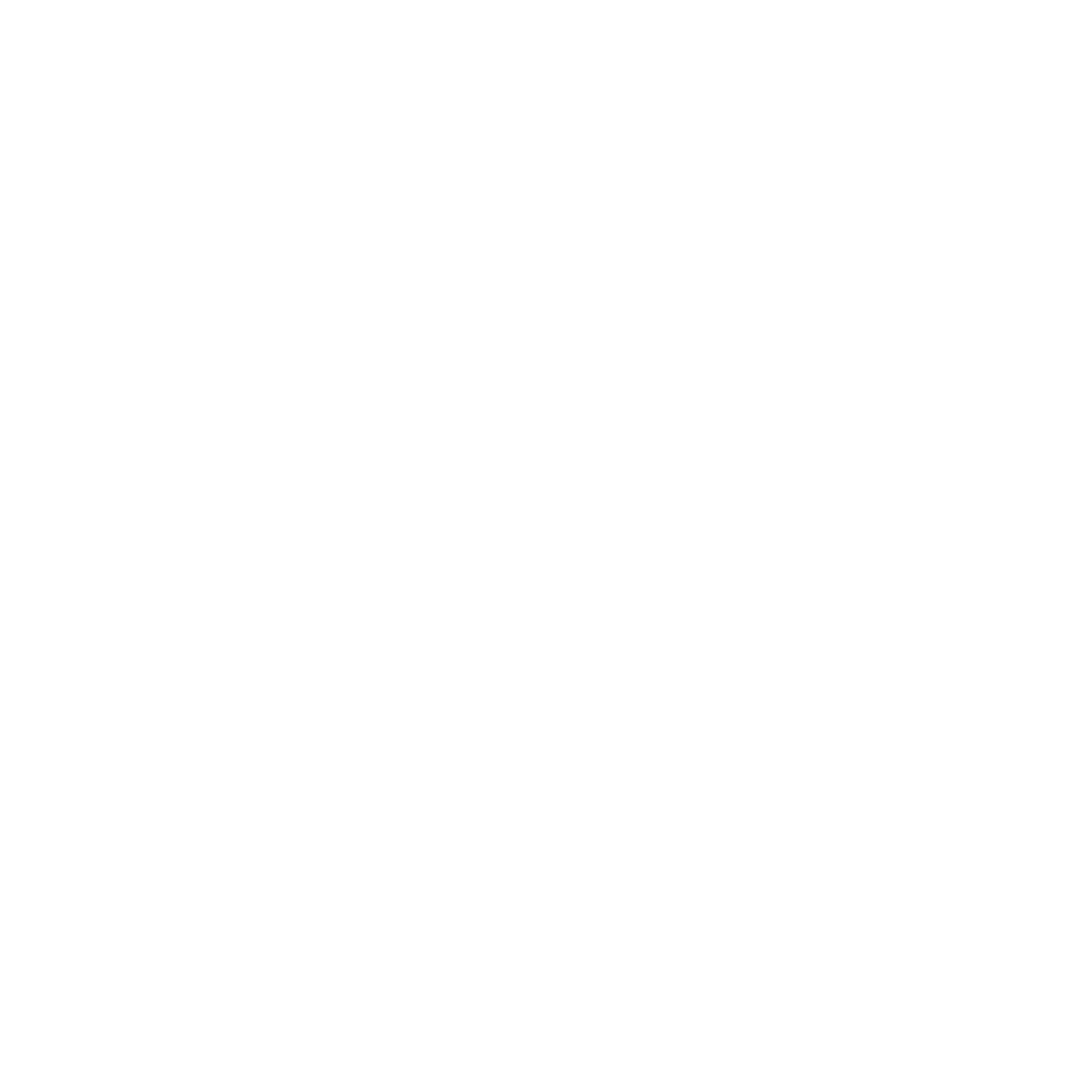 Webinar #2

How To Build GenAI Products Using Current AI Stack?

Date: 7th Feb 2024
Presenter: Siva Surendira, Founder, Lyzr AI
AI SuperAgents
For Your
Business
Private Agent SDKs
Ultra Low-Code Agent Framework
Data Remains in Your Environment
What’s in the menu today?

The 7 Layers of a Generative AI Stack
The Rapid Rise of GenAI Stack
Popular GenAI Use Cases
Decoding a Chatbot Architecture
Built with Lyzr – A PDF QA Bot
Launch with Streamlit
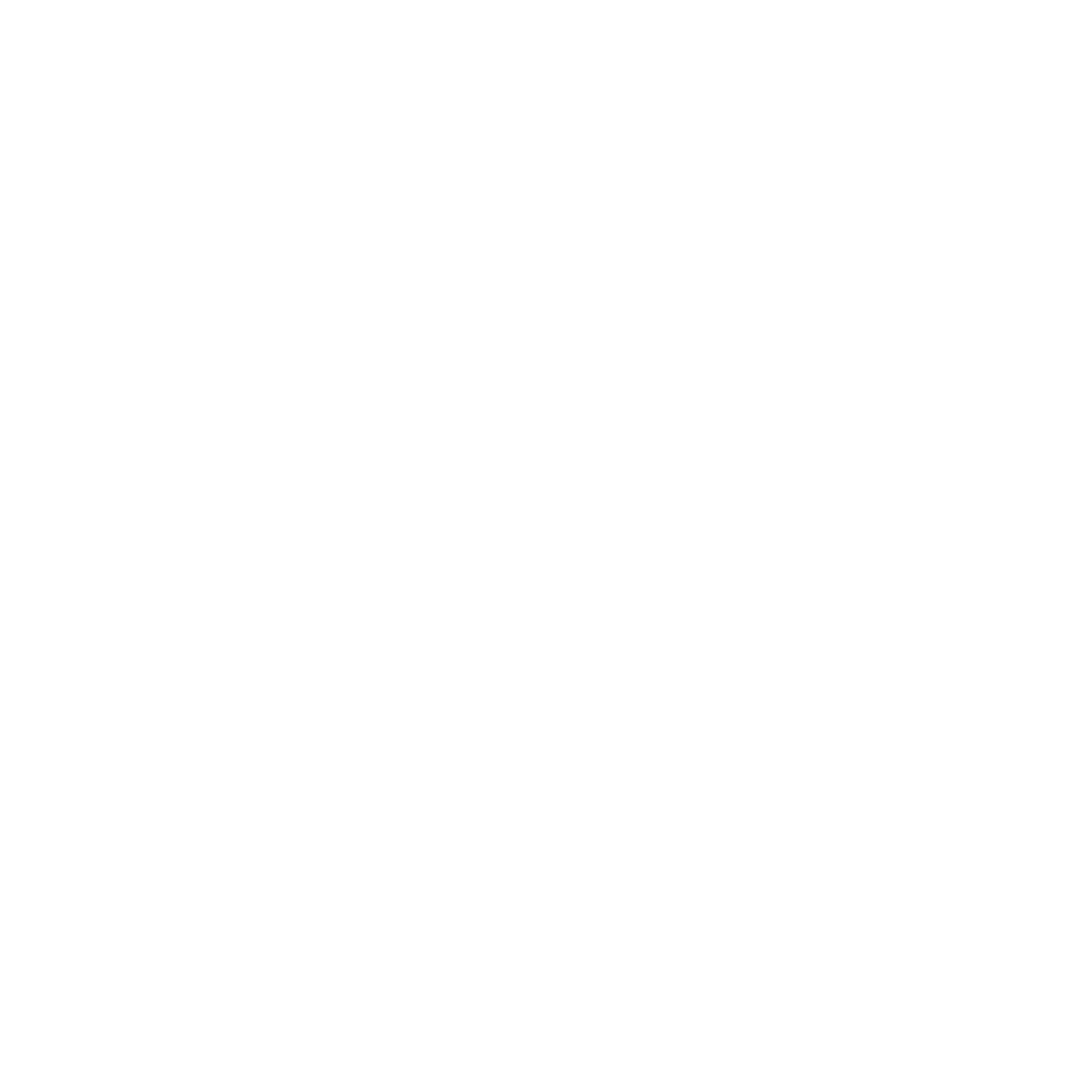 siva@lyzr.ai
Layers of an Enterprise-Grade Generative AI Stack
Compliance
Observability
Custom Workflows
Agent Framework
Data Stores
Foundational Models
Infrastructure
The Growing Modern GenAI Stack
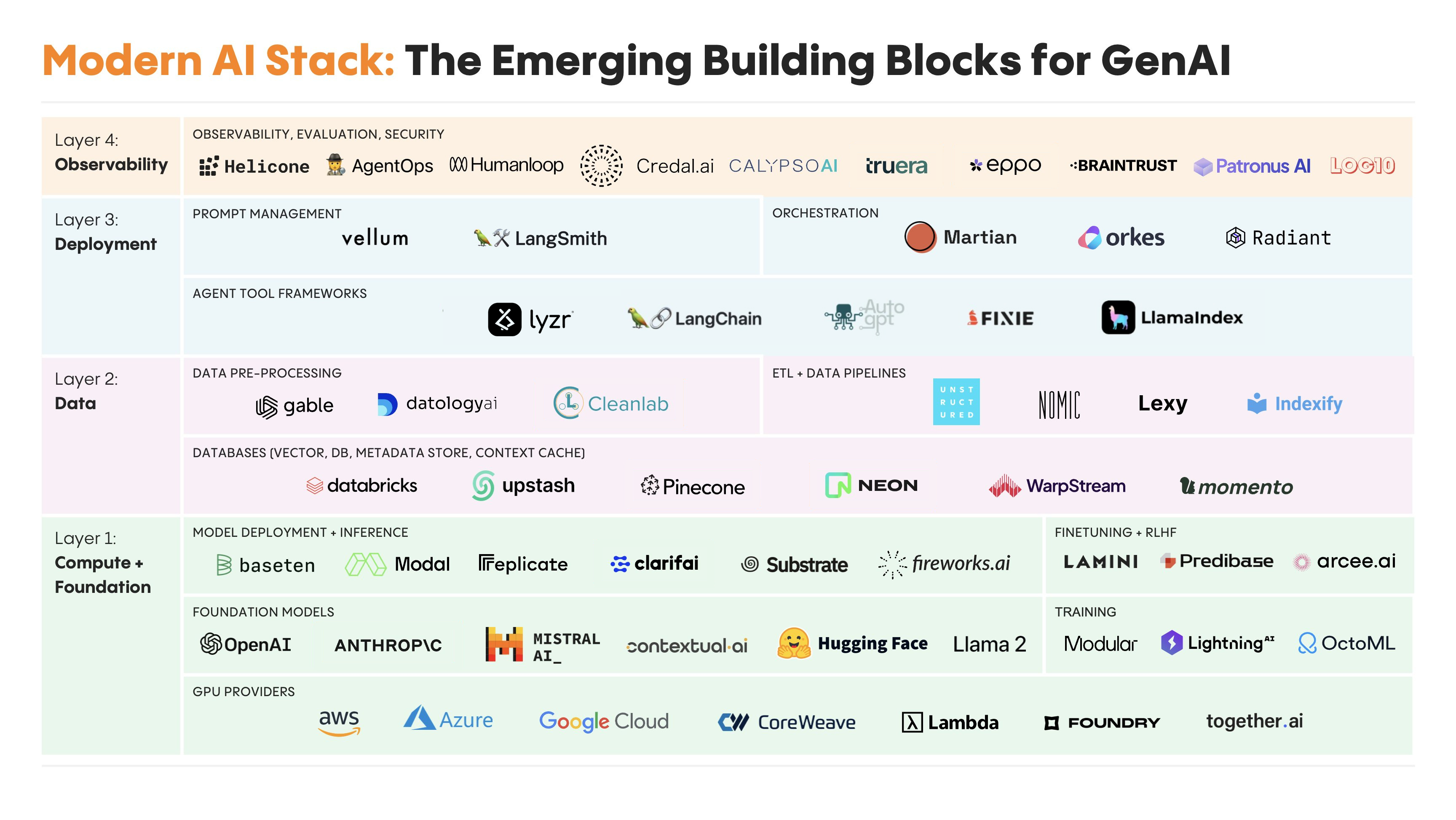 Popular GenAI Use Cases
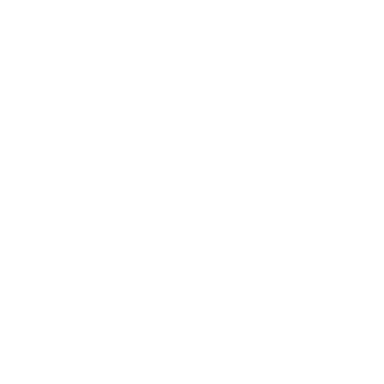 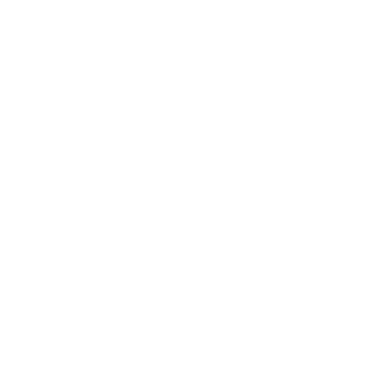 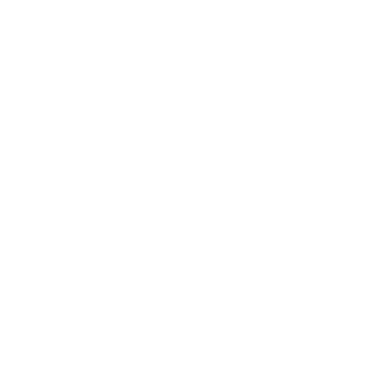 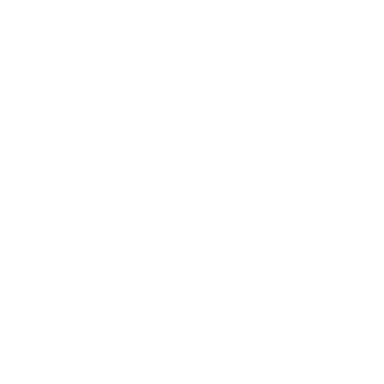 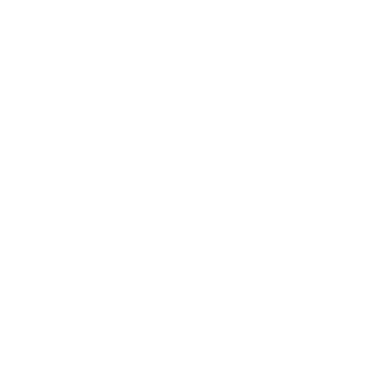 How to Build GenAI Apps?
How to Build GenAI Apps?
How to Build GenAI Apps?
How to Build GenAI Apps?
LLM Powered Chat Agent Architecture
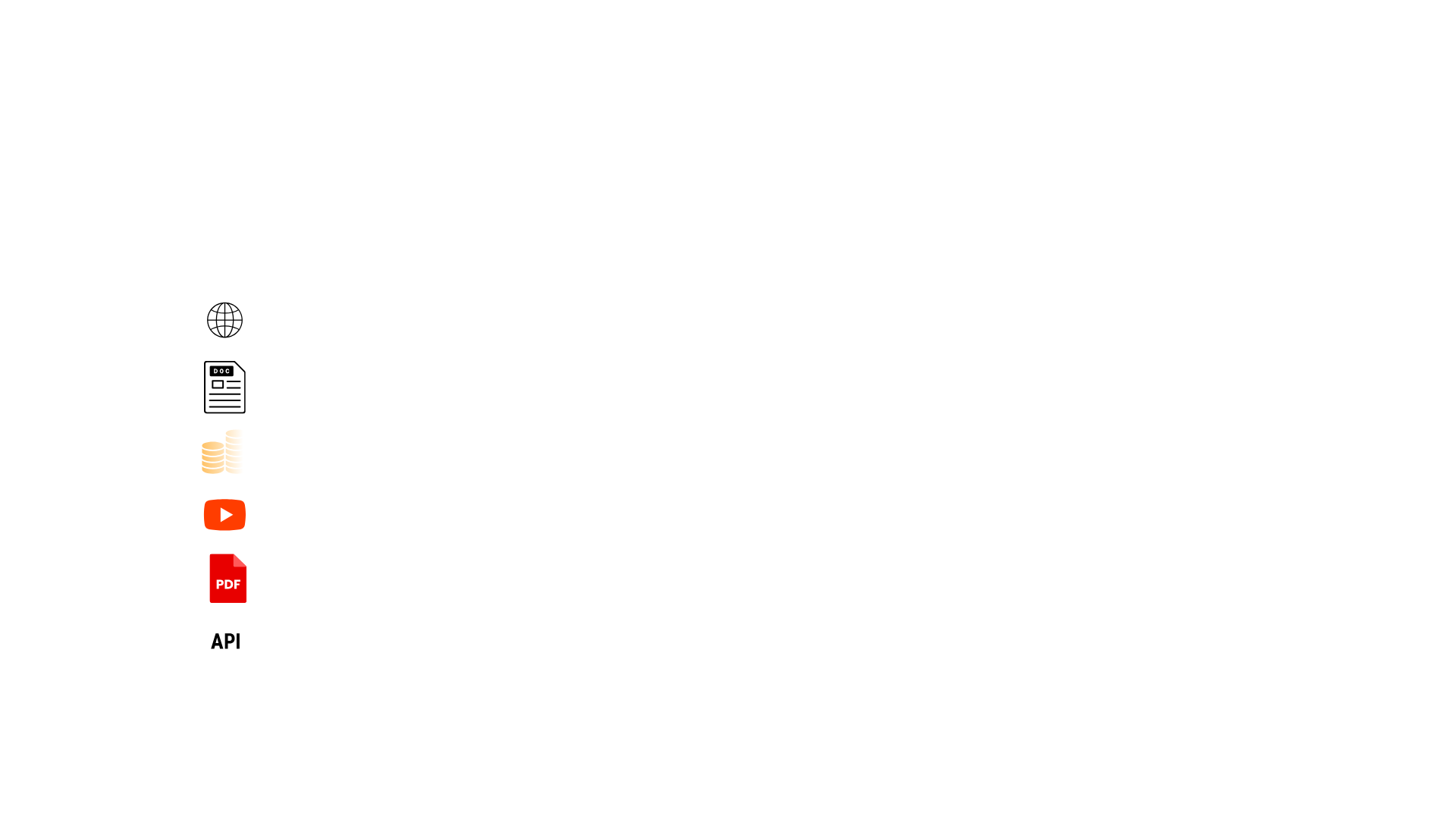 Let’s Build a
PDF QAApp
Exclusive Webinar Offer
Contact

siva@lyzr.ai
ani@lyzr.ai

Website

www.lyzr.ai
Your first Generative AI MVP development is on us. Here is what you get,

An MVP built for you on your idea
Includes custom app development
1-year Lyzr Business License
Time for some
Q&A
Contact

siva@lyzr.ai
ani@lyzr.ai

Website

www.lyzr.ai